Pile/Face:  présent et futur
Qu’est-ce que tu as fait hier?
Qu’est-ce que tu as fait dans la classe de maths?
Où êtes-vous allé hier?
Où êtes-vous allé le weekend passé?
Où êtes-vous allé l’été passé?
Où avez-vous mangé le weekend passé?
Où es-tu né?
Quand est-ce que vous êtes sortis avec vos amis?
Quand est-ce que vous avez voyagé à l’étranger?
Avec qui est-ce que vous avez fait un séjour?
Avec qui est-ce que vous êtes allé au café?
Avec qui est-ce que vous êtes sorti le weekend passé?
?
Corrigez les devoirs
EXAMEN:  Writing targets:

I can Use the passe compose with avoir and etre to talk about my activities

I can talk about tourist destinations and poular sites in a city
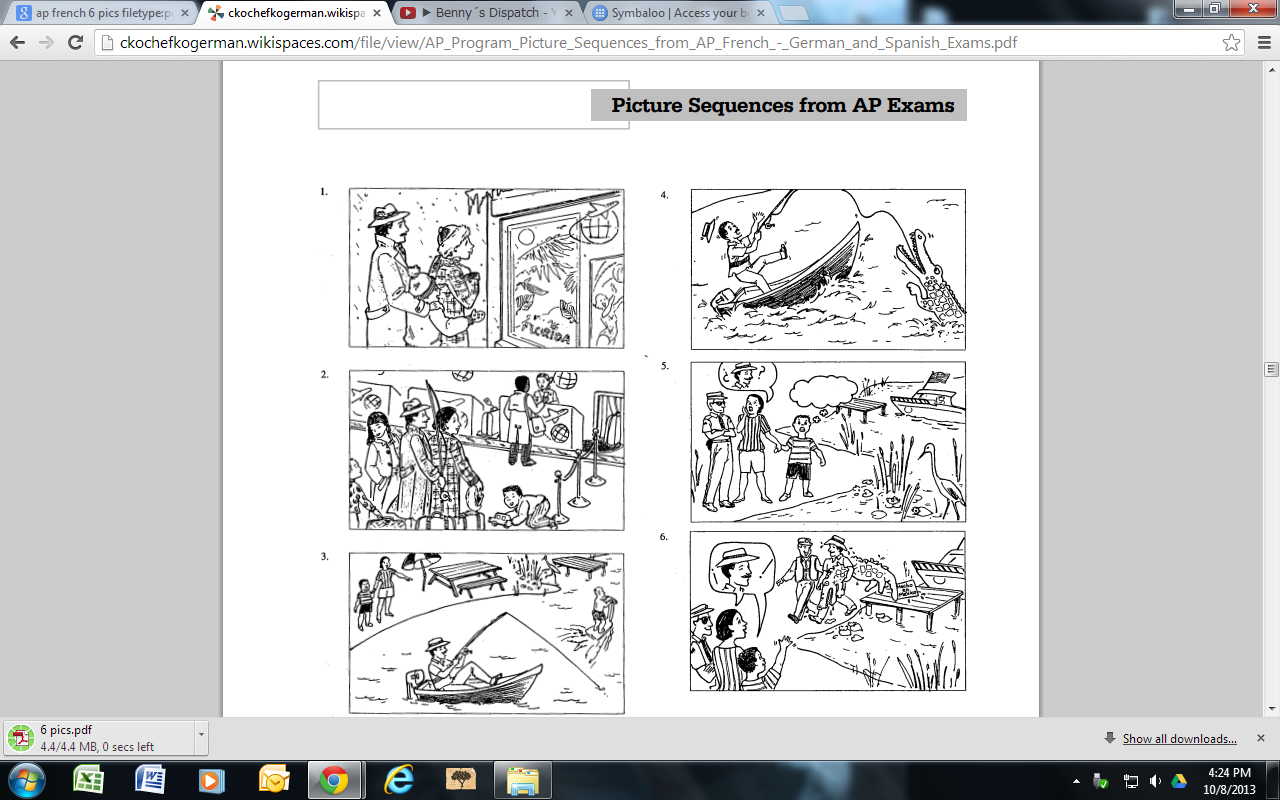 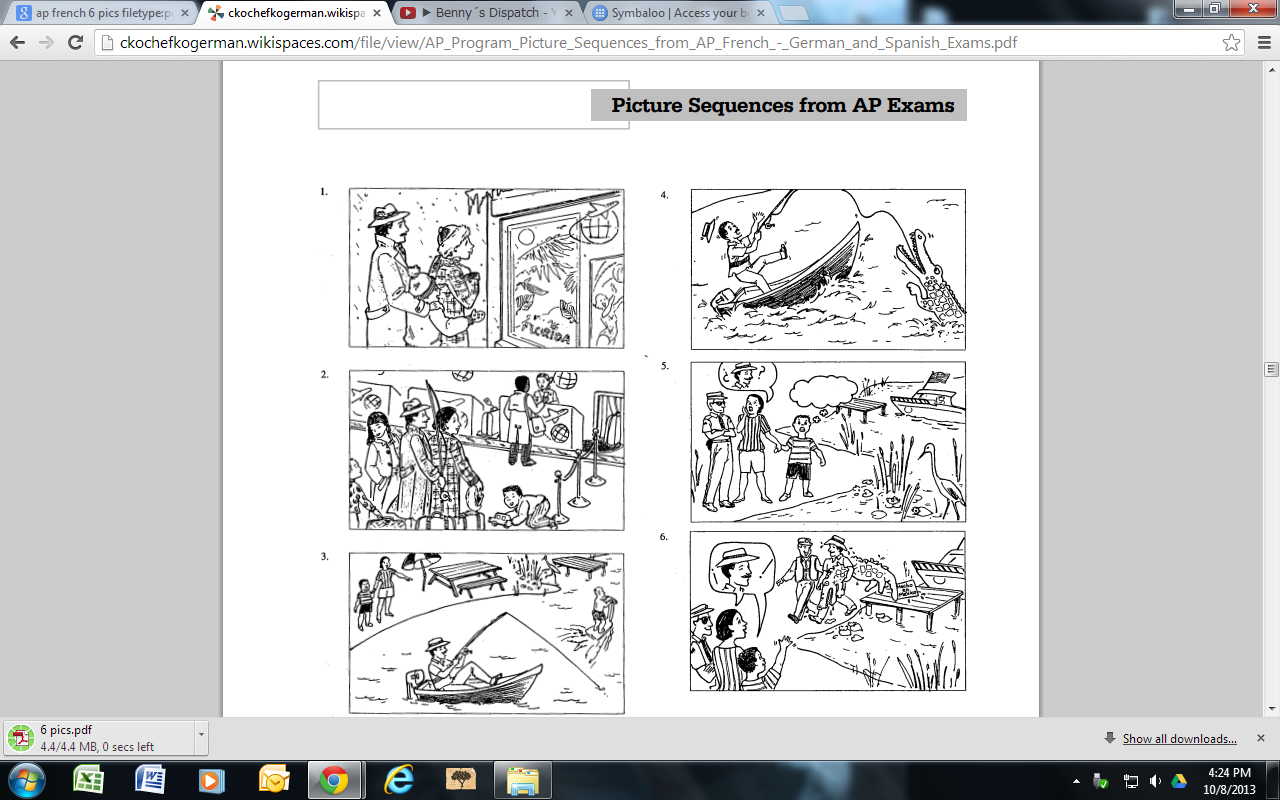 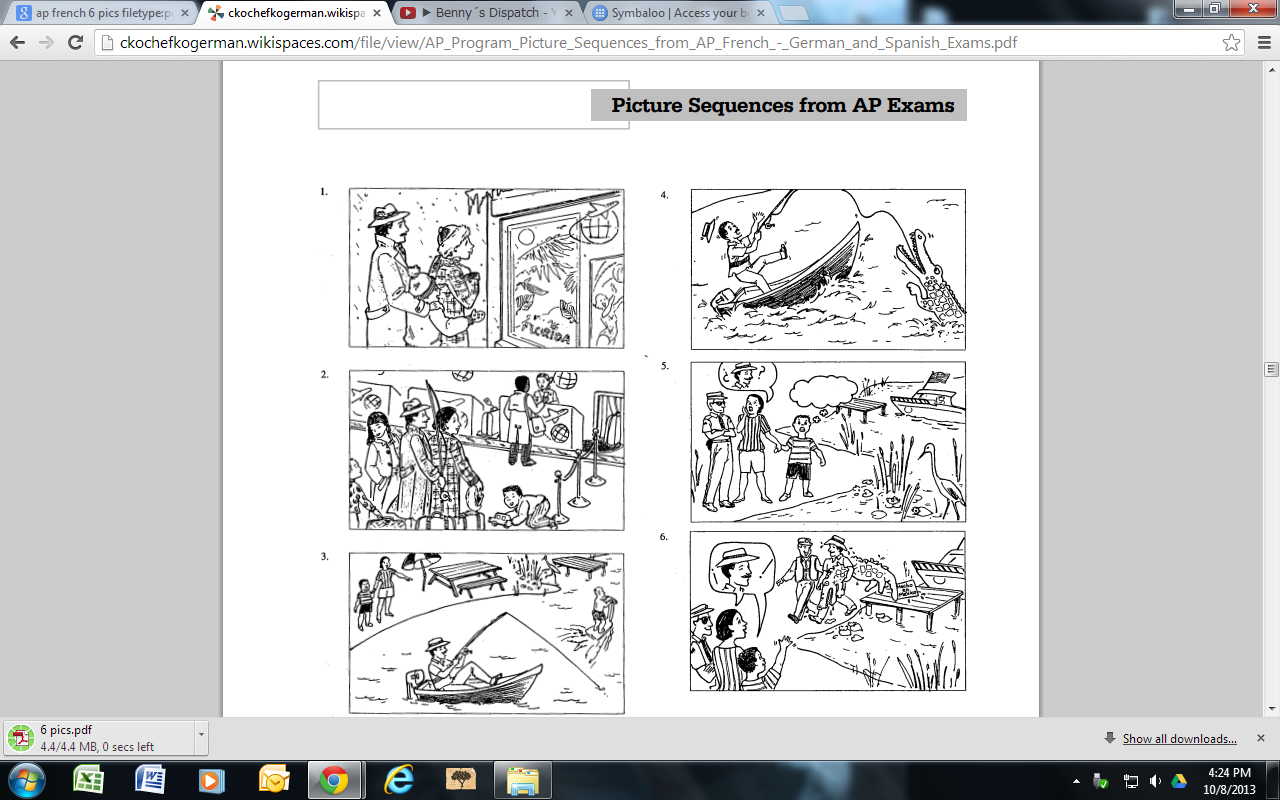 aller à la pêche = to go fishing
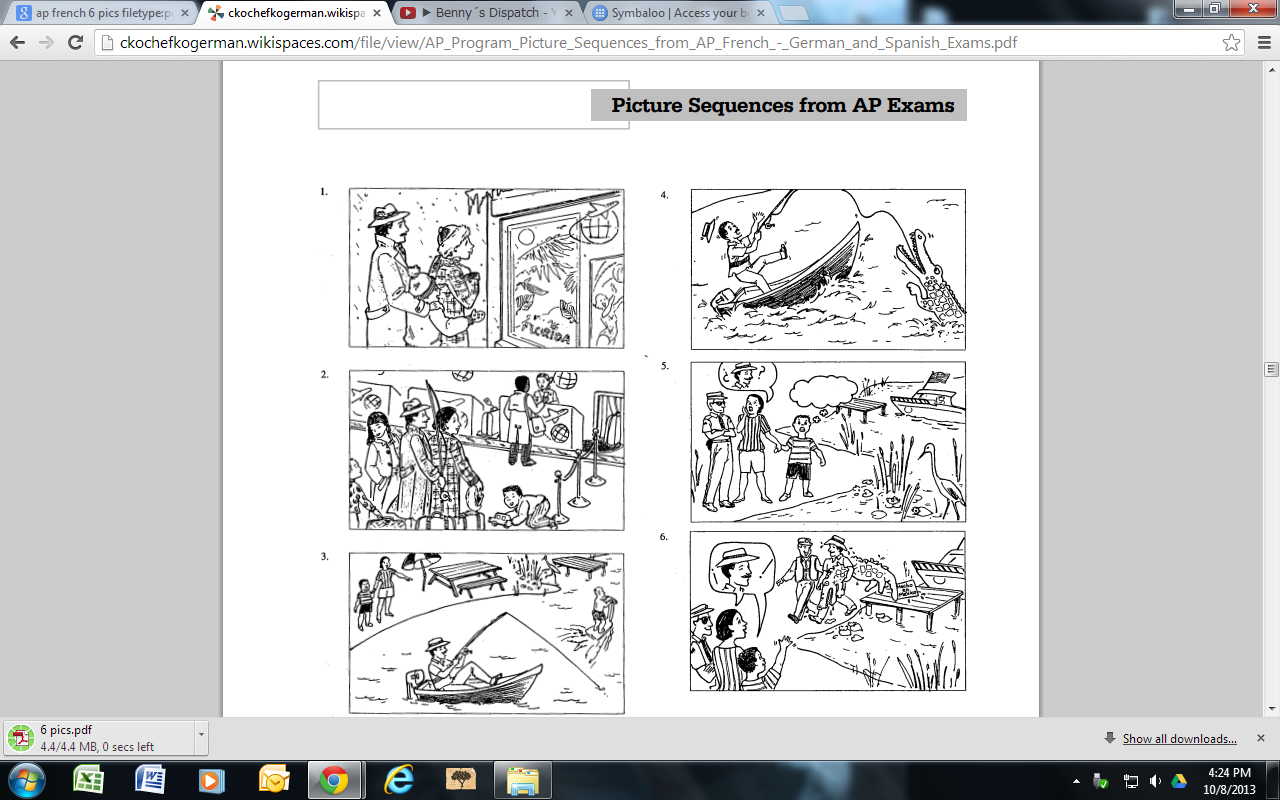 attraper = to catch
attaquer = to attack
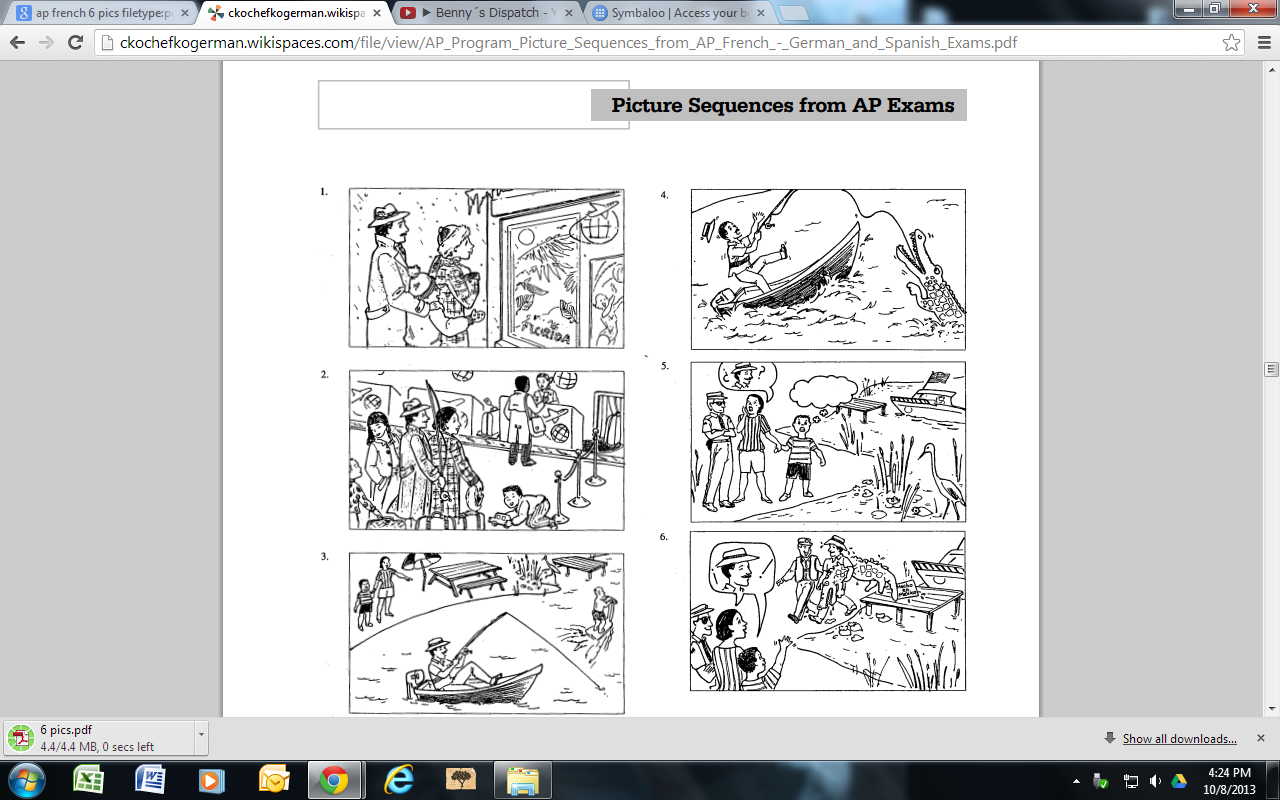 perdre = to lose
chercher = to look for
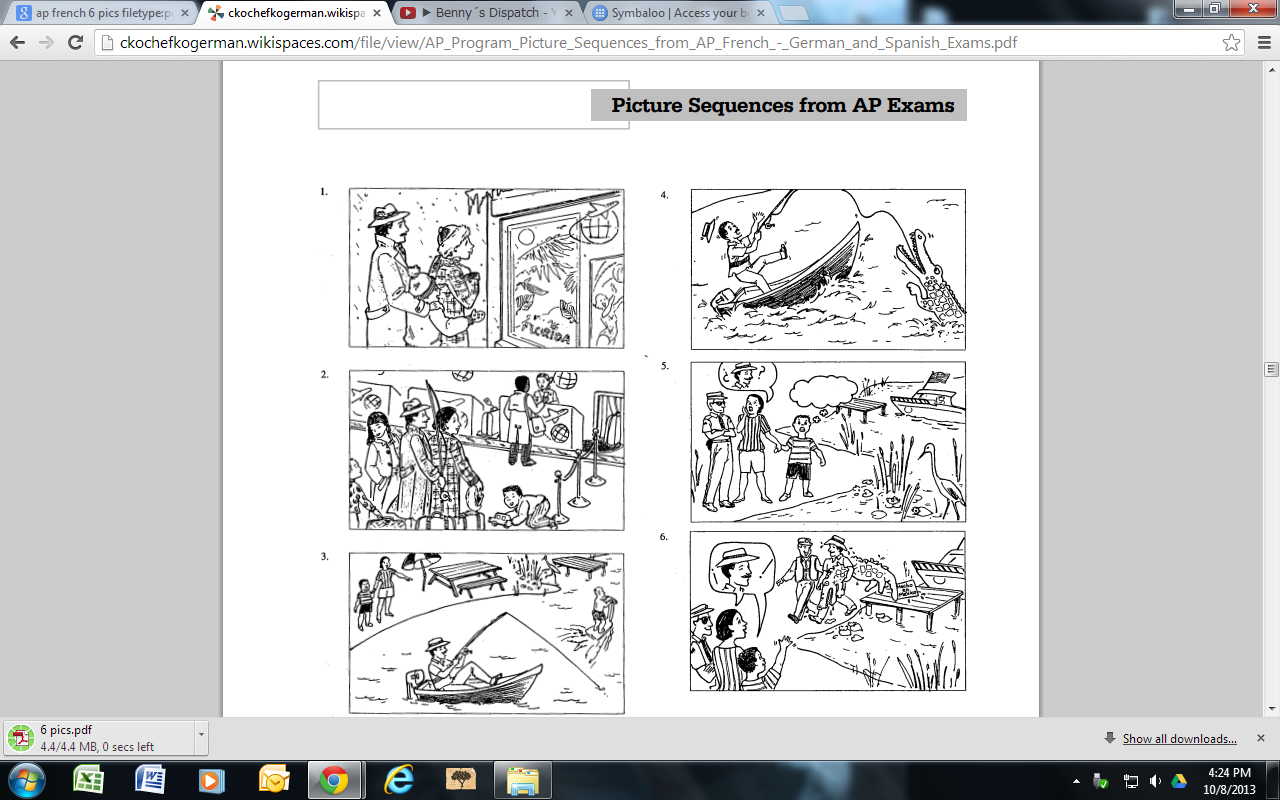 trouver = to find
15 min write
Objective:  Write the best that you can

3 minutes:  PLAN!  It really will help

15 minutes to write

2 minutes:  REREAD IT!  It really will help

Later:  we will enter it in CANVAS for grading
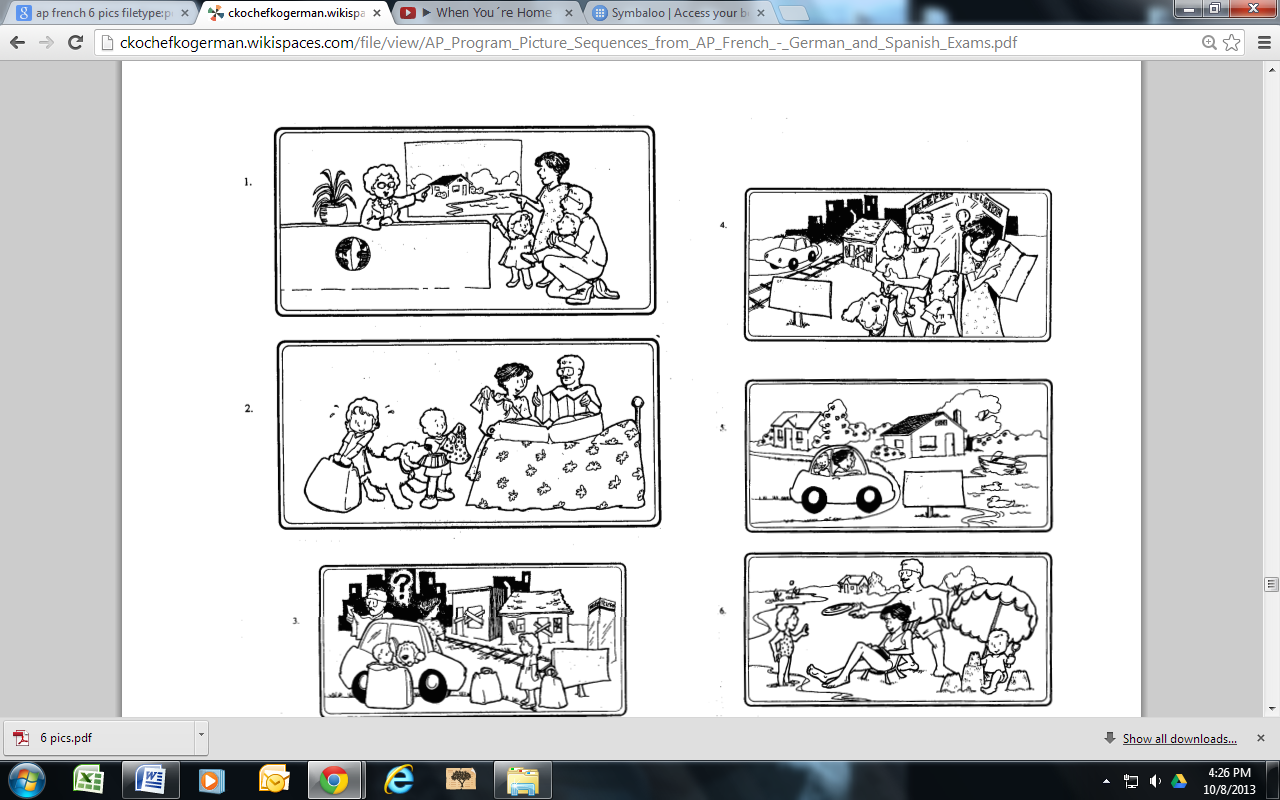 dessinez
Dessinez une expérience du passé.  Exagérez comme Geoffroy!

Ecrivez une description de votre dessin (10 phrases)

Expliquez votre dessin:  « J’ai… »
Expliquez le dessin de votre partenaire:  « Il a… »
Expliquez le dessin à son artiste:  « Tu as… »
SONDAGE
Ecrivez 10 questions au sujet d’une vacances.

Ex)  Où est-ce que tu as voyagé?
          Est-ce que tu as utilisé un plan?

Pour des questions:
	où     quand     pourquoi     avec qui
Interrogation mardi
Bande dessiné